Welcome to our services
New Lebanon  Church of Christ
We are Simply Christians.
Our Emphasis is Spiritual, Not Material or Social.
We are striving to be The Same Church as Described in The New Testament.
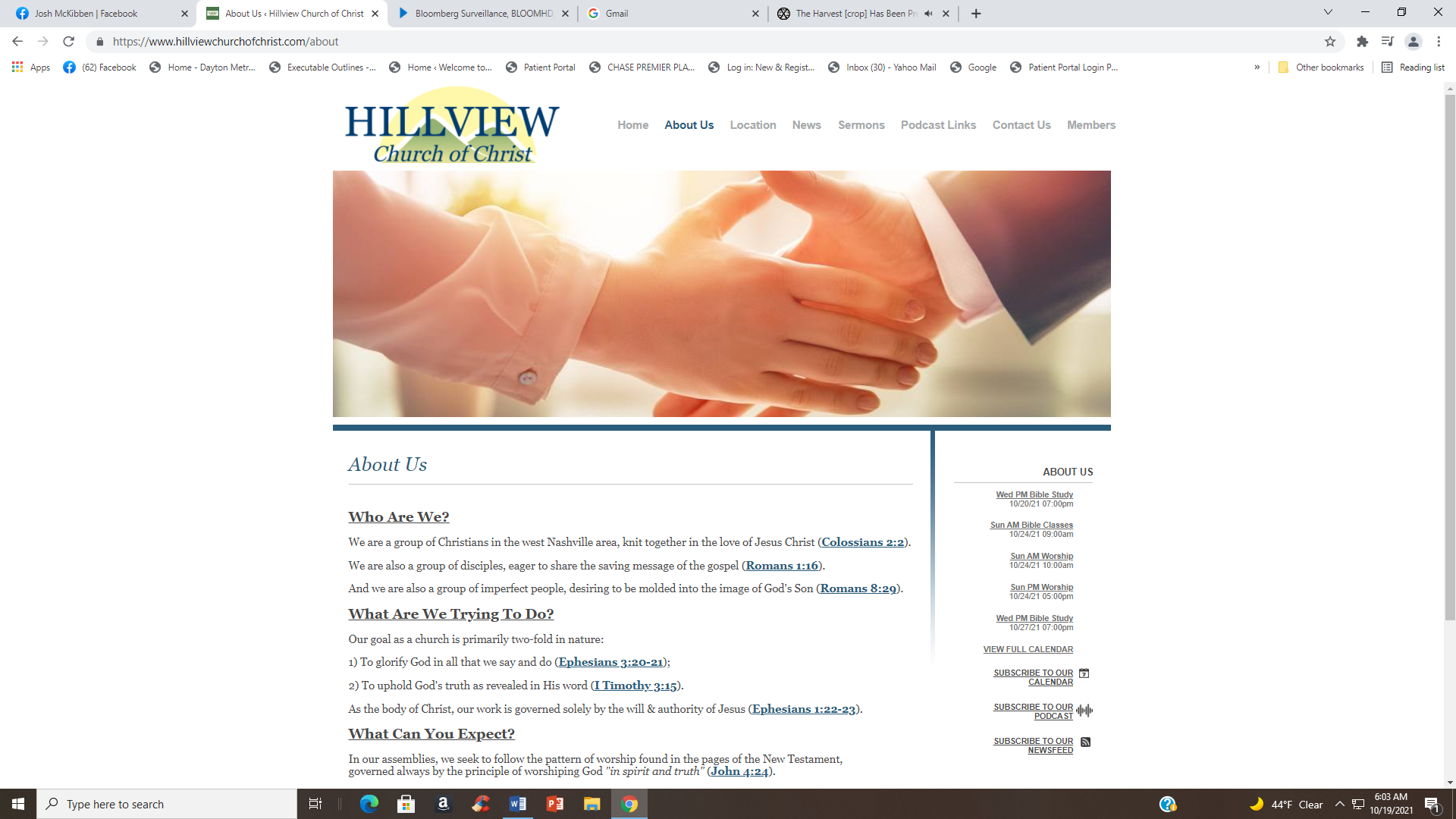 Please Come Back Again
Practicing 
What We Sing
Col.3:16 Let the word of Christ dwell in you richly in all wisdom, teaching and admonishing one another in psalms and hymns and spiritual songs, singing with grace in your hearts to the Lord.
 17 And whatever you do in word or deed, do all in the name of the Lord Jesus, giving thanks to God the Father through Him.
b hastings   newlebanoncoc.com
Practicing what we sing   Col.3:16-17
Worshiping God in song deserves an honored place of respect as a chance to praise His name for all His wondrous works.
 
I will praise the name of God with a song, And will magnify Him with thanksgiving (Psa. 69:30)
 
It is good to give thanks to the LORD, And to sing praises to Your name, O Most High. (Psa. 92:1)
b hastings   newlebanoncoc.com
Practicing what we sing   Col.3:16-17
Why do we have a song service?

To worship God

To teach and admonish one another

To help us prepare to Practice What We Sing
b hastings   newlebanoncoc.com
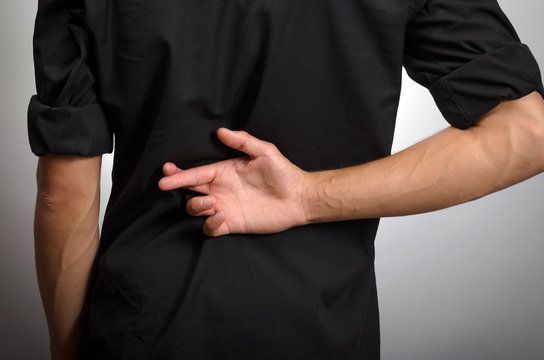 Sometimes when a character is forced to make a vow, oath, promise, gesture, etc. they don't actually mean, they will cross their index and middle fingers in a way hidden to the character they're talking to but visible to the audience, to show they're actually lying. Most often the person will have their crossed fingers held behind their back, but off to the side, under a table, or somewhere else hidden is also possible.
[Speaker Notes: Some people say – I didn’t mean what I said, I had my fingers crossed.]
Speaking vows one to another
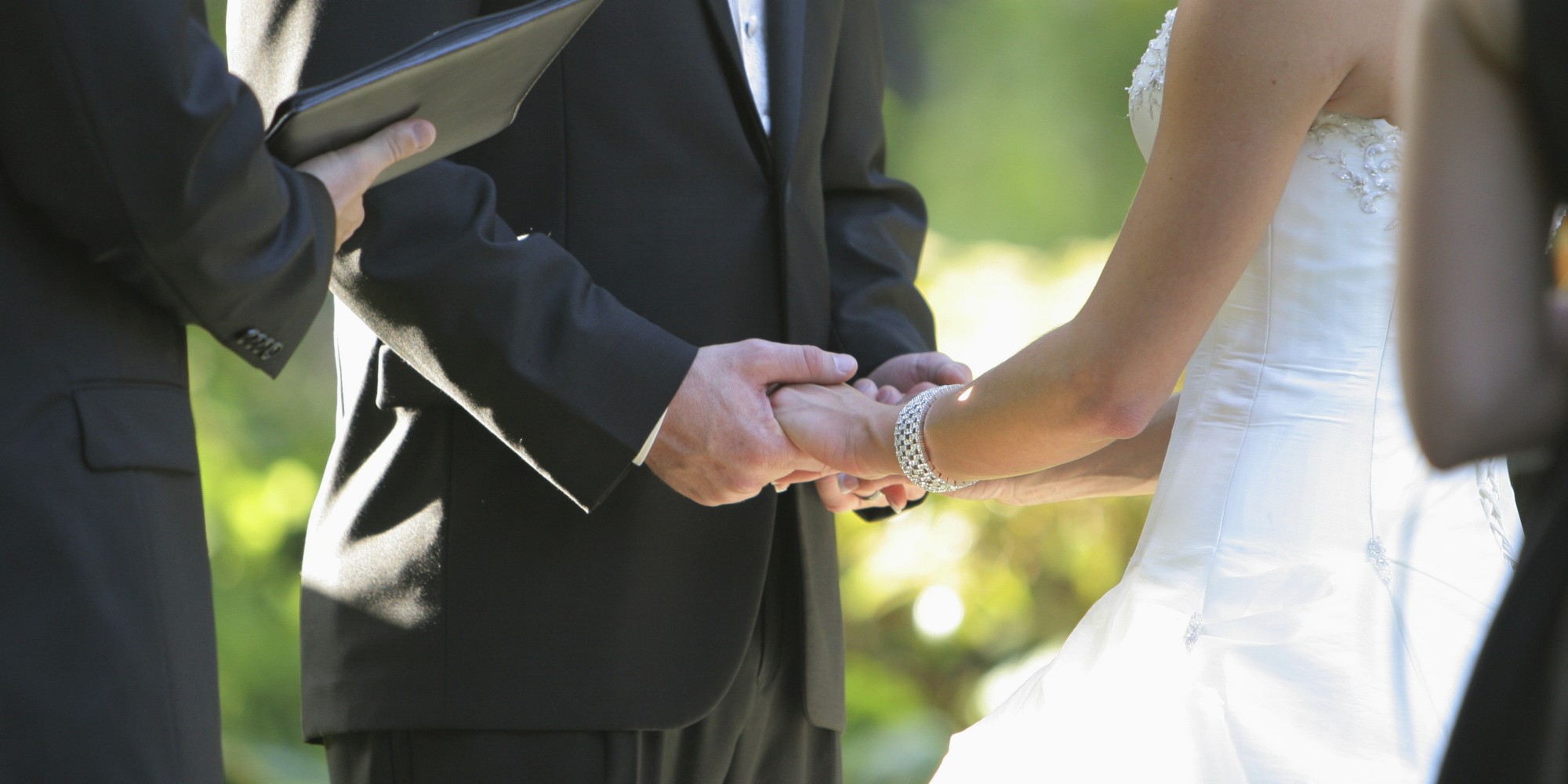 Singing vows one to another
[Speaker Notes: Do we take what we say and promise in songs SERIOUSLY?]
Practicing what we sing   Col.3:16-17
Let the word of Christ dwell in you richly
Why?
Heb.4:12 For the word of God is living and powerful, and sharper than any two-edged sword, piercing even to the division of soul and spirit, and of joints and marrow, and is a discerner of the thoughts and intents of the heart.
 13 And there is no creature hidden from His sight, but all things are naked and open to the eyes of Him to whom we must give account.

Richly filled up, overflowing, You aren’t going to get water out of a dry well.
b hastings   newlebanoncoc.com
[Speaker Notes: What is the WORD of GOD?]
Practicing what we sing   Col.3:16-17
Let the word of Christ dwell in you richly
Why?
2Tim. 3:14 But you must continue in the things which you have learned and been assured of, knowing from whom you have learned them,
 15 and that from childhood you have known the Holy Scriptures, which are able to make you wise for salvation through faith which is in Christ Jesus.
 16 All Scripture is given by inspiration of God, and is profitable for doctrine, for reproof, for correction, for instruction in righteousness,
 17 that the man of God may be complete, thoroughly equipped for every good work.
b hastings   newlebanoncoc.com
Practicing what we sing   Col.3:16-17
Let the word of Christ dwell in you richly
Give Me The Bible  450
Refrain:Give me the Bible–holy message shining,Thy light shall guide mein the narrow way.Precept and promise,law and love combining,‘Til night shall vanishin eternal day.
1 Give me the Bible,star of gladness gleaming,To cheer the wandererlone and tempest tossed,No storm can hide thatpeaceful radiance beamingSince Jesus cameto seek and save the lost.
b hastings   newlebanoncoc.com
[Speaker Notes: How often do you open your Bible to read during the week? How often do you open your Bible to read each day? We need to read it for ourselves.]
Practicing what we sing   Col.3:16-17
Let the word of Christ dwell in you richly
Give Me The Bible  450
3 Give me the Bible,all my steps enlighten,Teach me the dangerof these realms below,That lamp of safety,o’er the gloom shall brighten,That light alonethe path of peace can show. 
[Refrain]
2 Give me the Biblewhen my heart is broken,When sin and grief havefilled my soul with fear,Give me the preciouswords by Jesus spoken,Hold up faith’s lampto show my Savior near. 
[Refrain]
b hastings   newlebanoncoc.com
[Speaker Notes: The Bible is the best medicine we can take and we need to take it every day.]
Practicing what we sing   Col.3:16-17
teaching and admonishing one another
Eph 5:19  - “Speaking to yourselves” KJV - “Speaking one to another” ASV.
Reflective pronoun.
It denotes reciprocal action.
E. G. Sewell: “The members of the church themselves and for themselves are the ones that are required to sing, and they cannot hand this duty over to a choir, whether with the
     organ or without the organ.”
Not singing to the floor – one to another
b hastings   newlebanoncoc.com
Practicing what we sing   Col.3:16-17
singing with grace (thankfullnesss) in your hearts to the Lord.
Great Is Thy Faithfulness   57
1 Great is Thy faithfulness, O God my Father;there is no shadow of turning with Thee;Thou changest not, Thy compassions, they fail not;as Thou hast been, Thou forever wilt be.
Refrain:Great is Thy faithfulness!Great is Thy faithfulness!Morning by morning new mercies I see;all I have needed Thy hand hath provided:great is Thy faithfulness, Lord, unto me!
b hastings   newlebanoncoc.com
Practicing what we sing   Col.3:16-17
singing with grace (thankfullnesss) in your hearts to the Lord.
Great Is Thy Faithfulness  - 57
2 Summer and winter, and springtime and harvest;sun, moon, and stars in their courses abovejoin with all nature in manifold witnessto Thy great faithfulness, mercy, and love. [Refrain]
3 Pardon for sin and a peace that endureth,Thine own dear presence to cheer and to guide;strength for today and bright hope for tomorrow:blessings all mine, with ten thousand beside! [Refrain]
b hastings   newlebanoncoc.com
Practicing 
What We Sing
Col.3:16 Let the word of Christ dwell in you richly in all wisdom, teaching and admonishing one another in psalms and hymns and spiritual songs, singing with grace in your hearts to the Lord.
 17 And whatever you do in word or deed, do all in the name of the Lord Jesus, giving thanks to God the Father through Him.
b hastings   newlebanoncoc.com
Practicing what we sing   Col.3:16-17
whatever you do in word or deed
Do all in the name of the Lord  551 SS
Whatsoever ye do in word or deed. - Words and deeds originate from the heart.
1 Whate’er you do in word or deed,Do all in the name of the Lord;Do naught in name of man or creed,Do all in the name of the Lord.
Refrain:Do all in His name,Do all in the name of the Lord;In word or deed, as God decreed,Do all in the name of the Lord.
2 Be not deceived by worldly greed,Do all in the name of the Lord;The Spirit says, "in word or deed,"Do all in the name of the Lord. [Refrain]
b hastings   newlebanoncoc.com
Practicing what we sing   Col.3:16-17
whatever you do in word or deed
Do all in the name of the Lord  551 SS
3 If you are toiling for a crown,Do all in the name of the Lord;O, do not trust in world renown,Do all in the name of the Lord. [Refrain]
4 Till toil and labors here are done,Do all in the name of the Lord;Dear Christian friends, if you’d be one,Do all in the name of the Lord. [Refrain]
b hastings   newlebanoncoc.com
Practicing what we sing   Col.3:16-17
Our worship is a conscious act that is fulfilled in the mind.
John 4:24; 1 Cor 14:15; Amos 5:21.

“To the Lord.”
Our worship is directed to Jehovah.
Mt 4:10.
b hastings   newlebanoncoc.com
Practicing what we sing   Col.3:16-17
"God is Spirit, and those who worship Him must worship in spirit and truth."
John 4:24
 
1 Cor 14:15

Amos 5:21

Mt 4:10.
What is the conclusion then? I will pray with the spirit, and I will also pray with the understanding. I will sing with the spirit, and I will also sing with the understanding.
"I hate, I despise your feast days, And I do not savor your sacred assemblies. 22 Though you offer Me burnt offerings and your grain offerings, I will not accept them, Nor will I regard your fattened peace offerings. 23 Take away from Me the noise of your songs, For I will not hear the melody of your stringed instruments.
Then Jesus said to him, "Away with you, Satan! For it is written, 'You shall worship the LORD your God, and Him only you shall serve.'"
b hastings   newlebanoncoc.com
Practicing what we sing   Col.3:16-17
All to Jesus I surrender . . . but my money and time.
All To Jesus I Surrender  - 662
2 All to Jesus I surrender,Make me, Savior, wholly Thine;Let me feel Thy Holy Spirit,Truly know that Thou art mine. [Refrain]
3 All to Jesus I surrender,Lord, I give myself to Thee;Fill me with Thy love and power,Let Thy blessing fall on me. [Refrain]
1 All to Jesus I surrender,All to Him I freely give;I will ever love and trust Him,In His presence daily live.
Refrain:I surrender all, I surrender all;All to Thee, my blessed Savior,I surrender all.
b hastings   newlebanoncoc.com
Practicing what we sing   Col.3:16-17
I'm not ashamed to own my Lord . . . "  but don't tell my friends and fellow workers that I'm a Christian.
I Am Not Ashamed To Own My Lord – SS
1 I'm not ashamed to own my Lord,or to defend his cause,maintain the honor of his Word,the glory of his cross.
2 Jesus, my God! I know his name,his name is all my trust;nor will he put my soul to shame,nor let my hope be lost.
3 Firm as his throne his promise stands,and he can well securewhat I've committed to his hands'til the decisive hour.
4 Then will he own my worthless namebefore his Father's face,and in the new Jerusalemappoint my soul a place.
b hastings   newlebanoncoc.com
[Speaker Notes: Do we speak up for our Lord or do we remain silent?]
Practicing what we sing   Col.3:16-17
My Jesus, I love thee . . . but I love other things more.
My Jesus I Love Thee - 701
1 My Jesus, I love thee, I know thou art mine;for thee all the follies of sin I resign;my gracious Redeemer, my Savior art thou;if ever I loved thee, my Jesus, 'tis now.
2 I love thee because thou hast first loved meand purchased my pardon on Calvary's tree;I love thee for wearing the thorns on thy brow;if ever I loved thee, my Jesus, 'tis now.
3 I'll love thee in life, I will love thee in death,and praise thee as long as thou lendest me breath,and say when the deathdew lies cold on my brow:If ever I loved thee, my Jesus, 'tis now.
4 In mansions of glory and endless delight,I'll ever adore thee in heaven so bright;I'll sing with the glittering crown on my brow:If ever I loved thee, my Jesus, 'tis now.
b hastings   newlebanoncoc.com
Practicing what we sing   Col.3:16-17
More about Jesus would I know . . . but one or two sermons a month is enough.
More About Jesus Would I Know - 678
3 More about Jesus in His Word,Holding communion with my Lord;Hearing His voice in ev'ry line,Making each faithful saying mine. [Refrain]
4 More about Jesus on His throne,Riches in glory all His own;More of His kingdom's sure increase;More of His coming, Prince of peace. [Refrain]
1 More about Jesus would I know,More of His grace to others show;More of His saving fullness see,More of His love who died for me.
Refrain:More, more about Jesus,More, more about Jesus;More of His saving fullness see,More of His love who died for me.
2 More about Jesus let me learn,More of His holy will discern;Spirit of God, my teacher be,Showing the things of Christ to me. [Refrain]
b hastings   newlebanoncoc.com
Practicing what we sing   Col.3:16-17
Stand up, stand up for Jesus . . . but this does not mean me.
Stand Up, Stand Up For Jesus - 648
3 Stand up, stand up for Jesus,stand in his strength alone;the arm of flesh will fail you,ye dare not trust your own.Put on the gospel armor,each piece put on with prayer;where duty calls or danger,be never wanting there.
4 Stand up, stand up for Jesus,the strife will not be long;this day the noise of battle,the next, the victor's song.To him that overcometha crown of life shall be;he with the King of gloryshall reign eternally.
1 Stand up, stand up for Jesusye soldiers of the cross;lift high his royal banner,it must not suffer loss.From vict'ry unto vict'ryhis army he shall leadtill ev'ry foe is vanquishedand Christ is Lord indeed.
2 Stand up, stand up for Jesus,the trumpet call obey;forth to the mighty conflictin this his glorious day.Ye that are men now serve himagainst unnumbered foes;let courage rise with dangerand strength to strength oppose.
b hastings   newlebanoncoc.com
Practicing what we sing   Col.3:16-17
Tell me the story of Jesus . . . but make it short and sweet.
Tell Me The Story Of Jesus - 387
2 Fasting alone in the desert,Tell of the days that He passed;How He was tried and was tempted,Yet was triumphant at last.Tell of the years of His labours,Tell of the sorrows He bore;He was despised and afflicted,Homeless, rejected, and poor.

3 Tell of the cross where they nailed Him,Dying in anguish and pain;Tell of the grave where they laid Him;Tell how He liveth again.Love, in that story so tender,Clearer than ever I see;Stay, let me weep while you whisper,Love paid the ransom for me.
1 TELL me the story of Jesus.Write on my heart every word!Tell me the story most precious,Sweetest that ever was heard.Tell how the angels in chorusSang, as they welcomed His birth,“Glory to God in the highest,Peace and good tidings to earth.”
Refrain:Tell me the story of Jesus,Write on my heart every word,Tell me the story most precious,Sweetest that ever was heard.
b hastings   newlebanoncoc.com
Practicing what we sing   Col.3:16-17
Bless be the tie that binds . . . but there are other ties that are stronger.
Bless Be The Tie That Binds – 711
4 When we are called to part,it gives us inward pain;but we shall still be joined in heart,and hope to meet again.
5 This glorious hope revivesour courage by the way;while each in expectation livesand waits to see the day.
6 From sorrow, toil, and pain,and sin, we shall be free;and perfect love and friendship reignthrough all eternity.
1 Blest be the tie that bindsour hearts in Christian love;the fellowship of kindred mindsis like to that above.
2 Before our Father's thronewe pour our ardent prayers;our fears, our hopes, our aims are one,our comforts and our cares.
3 We share our mutual woes,our mutual burdens bear,and often for each other flowsthe sympathizing tear.
b hastings   newlebanoncoc.com
Practicing what we sing   Col.3:16-17
Why do we have a song service?

To worship God

To teach and admonish one another

To help us prepare to Practice What We Sing
b hastings   newlebanoncoc.com
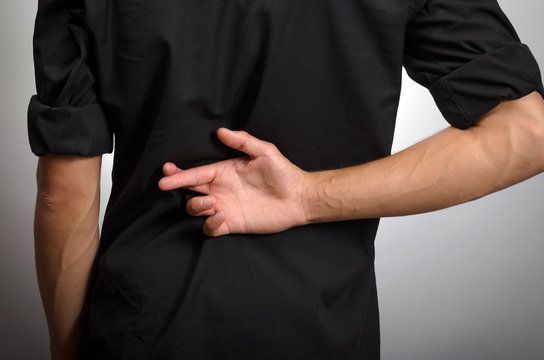 Do we really mean
what we sing?
Psalm 19:14 Let the words of my mouth and the meditation of my heart Be acceptable in Your sight,     O LORD, my strength and my Redeemer.
[Speaker Notes: Some people say – I didn’t mean what I said, I had my fingers crossed.]